[EDUNEXT]
NEXT EDUCATION ITALIA
LINEE DI PROGETTO PER IL DIGITAL EDUCATION HUB
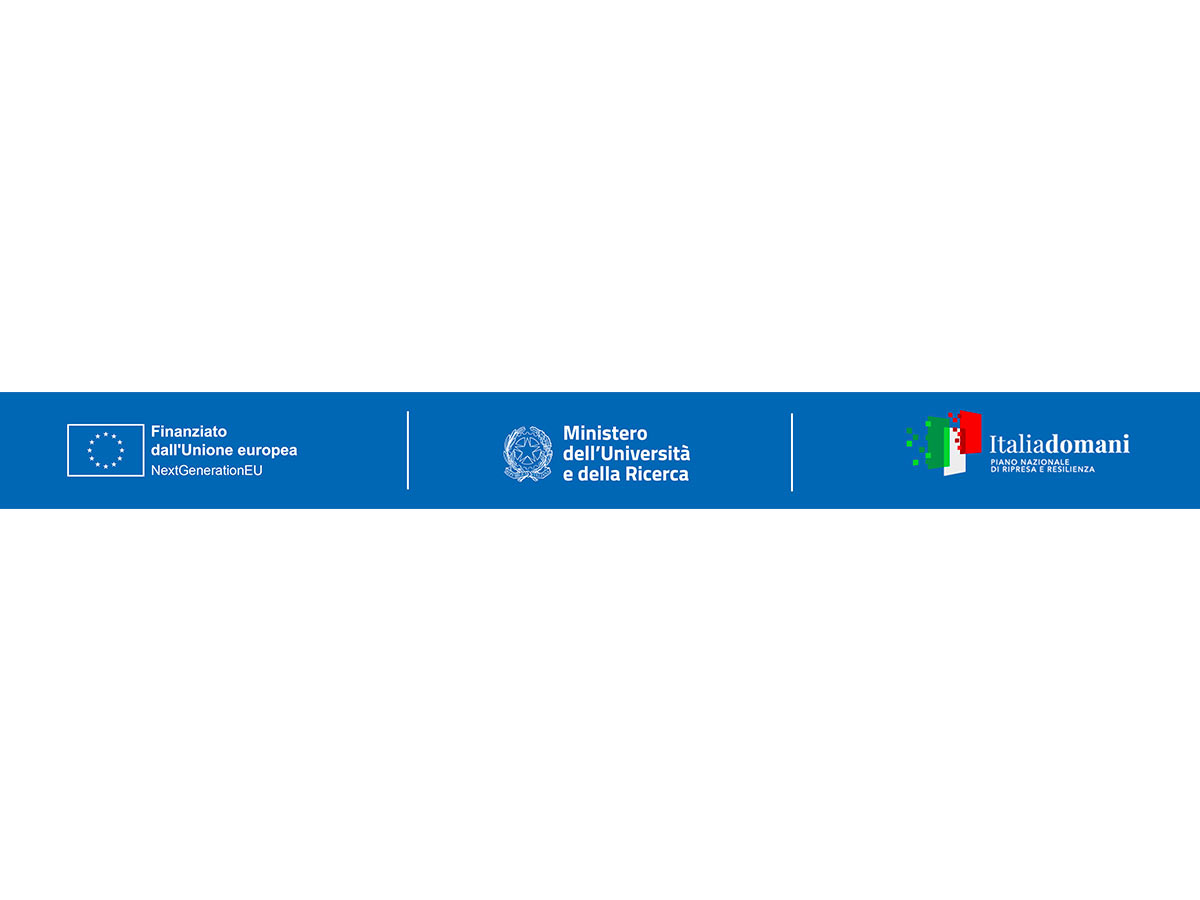 EDUNEXT
UN INVESTIMENTO DEL PNRR
Missione 4 “Istruzione e ricerca” 
Componente 1 “Potenziamento dell’offerta dei servizi all’istruzione: dagli asili nido all’Università” 
Investimento 3.4 “Didattica e competenze universitarie avanzate”
Decreto Ministeriale n. 983 del 24-07-2023Indirizzi generali ai fini della successiva selezione, che sarà avviata con separato provvedimento, di n. 3 Digital Education Hubs (DEH)

Decreto Direttoriale n. 2100 del 15-12-2023Avviso pubblico per la presentazione di Proposte progettuali finalizzate alla creazione di tre Digital Education Hubs nell’ambito del Piano Nazionale di Ripresa e Resilienza (PNRR)

Decreto Direttoriale n. 1005 del 5-07-2024Approvazione graduatoria
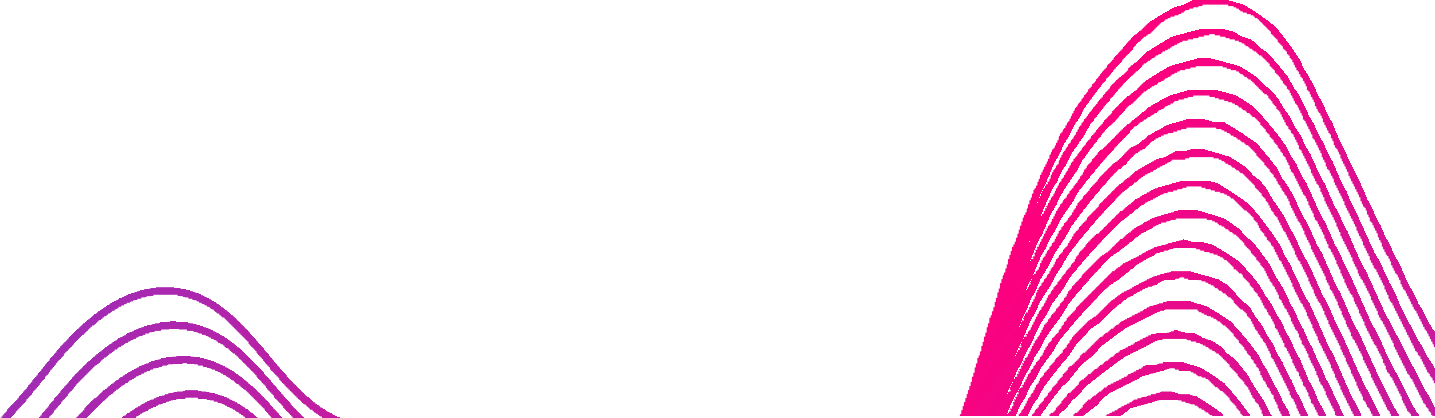 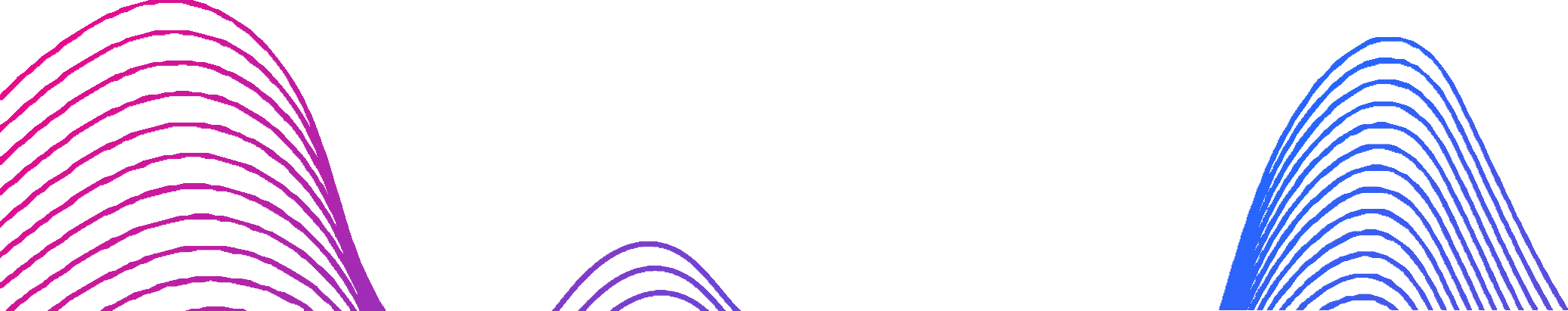 EDUNEXT
“...punta a migliorare la capacità del sistema della formazione superiore di offrire istruzione digitale a tutti gli studenti universitari, al fine di agevolare anche gli studenti che necessitano di flessibilità temporale e logistica, mirando ad una maggiore inclusione e all’aumento dei laureati in Italia. “
OBIETTIVI GENERALI DEL BANDO
(art. 1, D.D. 2100 del 15.12.2023)
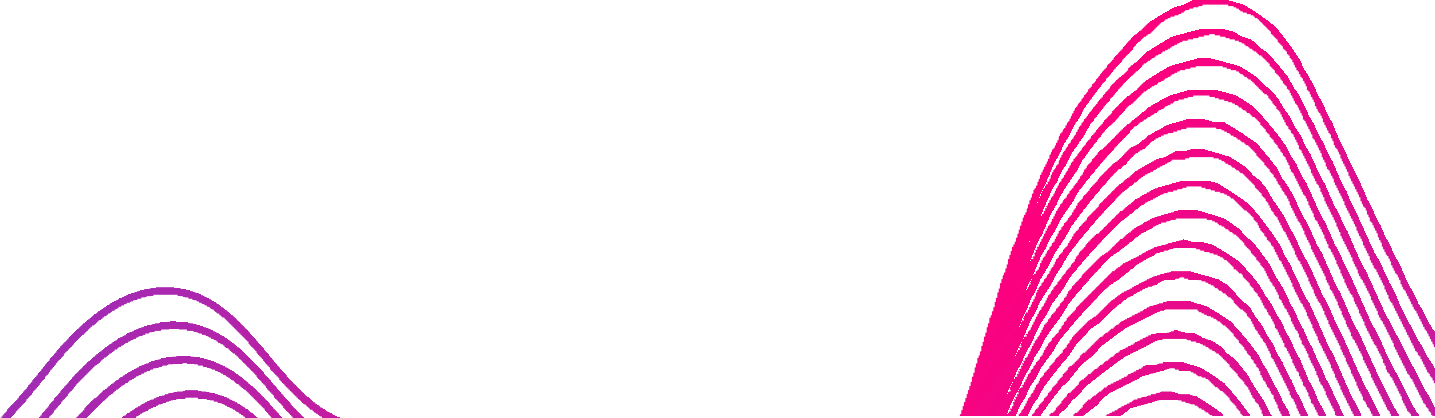 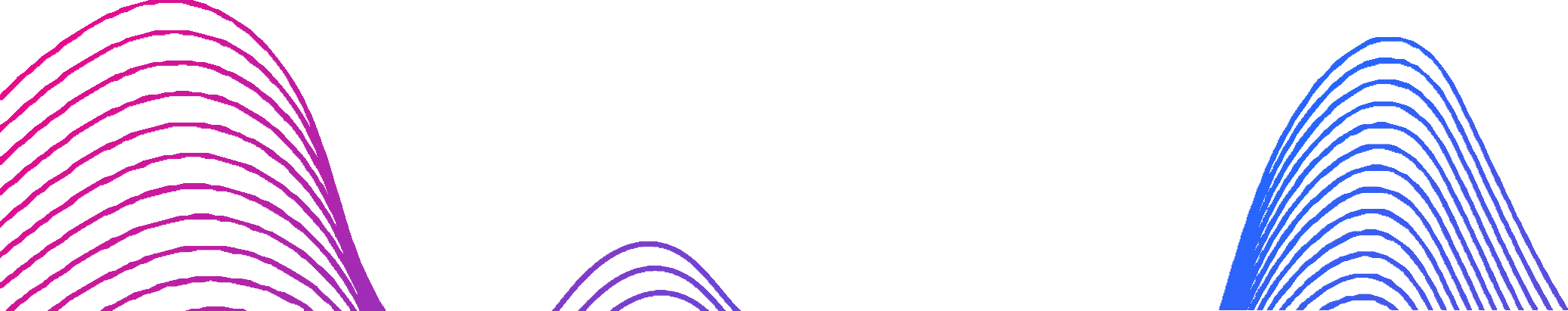 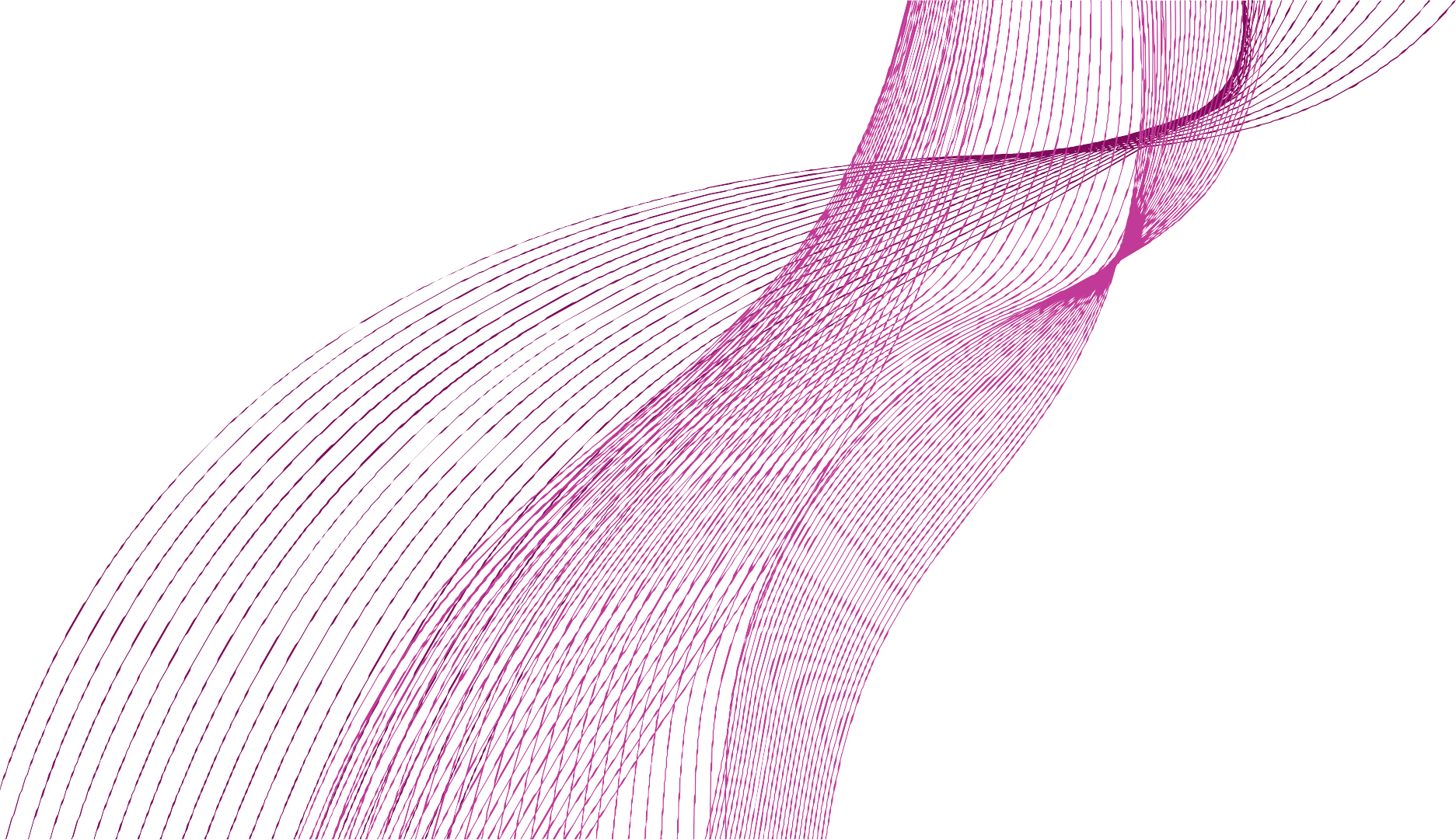 EDUNEXT
La Rete
Univ. di Parma
Univ. di Pavia
Univ. di Palermo
Univ. di Perugia
Univ. di Perugia per Stranieri
Univ. del Piemonte Orientale
Univ. LUISS - Roma
Univ. LUMSA - Roma
Univ. Roma Tre
Univ. del Salento - Lecce
Univ. di Salerno
Univ. di Siena
Univ. della Tuscia - Viterbo
Univ. di Udine
Univ. di Verona
Istituto Musicale Vecchi-Tonelli - Modena
Accademia Belle Arti di Lecce
Accademia Belle Arti di Siracusa
Politecnico delle Arti di Bergamo
Conservatorio di Musica di Rovigo
Univ. di Modena e Reggio Emilia
Ancona - Univ. Politecnica delle Marche
Univ. di Bari ‘Aldo Moro’
Politecnico di Bari
Univ. della Basilicata - Potenza
Univ. di Bergamo
Univ. di Bolzano
Univ. di Camerino
Univ. di Cassino e del Lazio Meridionale
Univ. di Chieti-Pescara
Univ. di Ferrara
Univ. di Foggia
Univ. di Genova
Univ. de L’Aquila
Univ. di Milano Cattolica
Univ. di Milano San Raffaele
Univ. di Milano Statale
Univ. di Napoli Parthenope
Univ. di Napoli Suor Orsola Benincasa
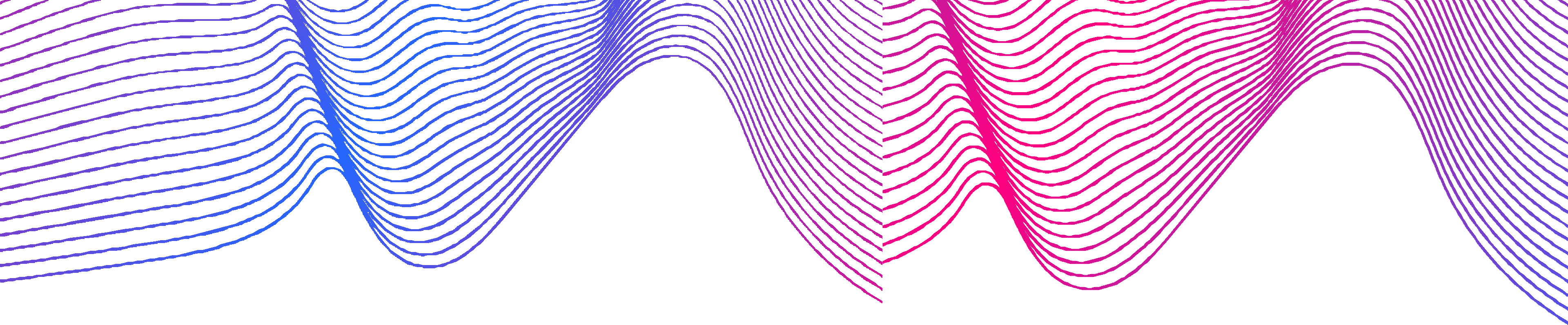 EDUNEXT
Il Digital Education Hub EduNext è una rete di 34 atenei e 5 AFAM italiani che si aggregano per contribuire a potenziare e migliorare il sistema educativo e formativo del nostro Paese, in risposta alle sfide ineludibili alla prosperità del sistema socioeconomico nazionale poste dagli intensi cambiamenti tecnologici e ambientali.
PRINCIPI ISPIRATORI EDUNEXT
Con un’ottica collaborativa e rispettosa delle specificità dei singoli afferenti, persegue il bene comune ove edifica l’eccellenza incrementando l’inclusività. In tal senso, EduNext traguarda il futuro mantenendo al centro i valori etici di libertà e autodeterminazione della persona umana, sussidiarietà e rispetto dei diritti umani.
“... sostenere le istituzioni della formazione superiore nel rafforzamento dell’offerta di programmi digitali dedicati a studenti universitari, professionisti e imprese...”
EDUNEXT
OBIETTIVI SPECIFICI DEI DIGITAL HUB
(ART. 5)
“... attivazione di programmi didattici digitali interuniversitari anche attraverso lo scambio di insegnamenti fra Università ...”


“... gli interventi devono avere, preferibilmente, carattere trasversale ... attraverso iniziative di cooperazione ...”
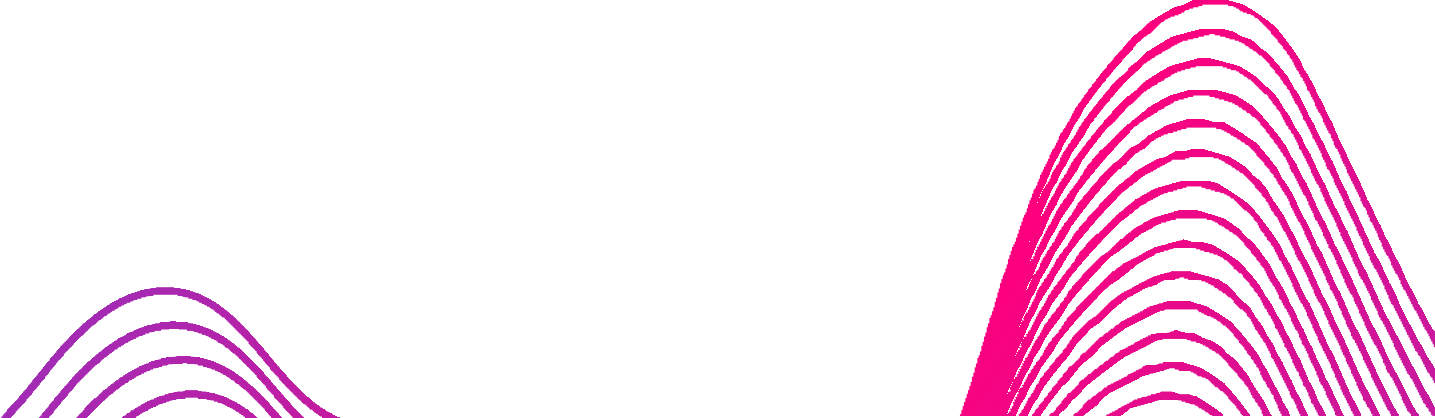 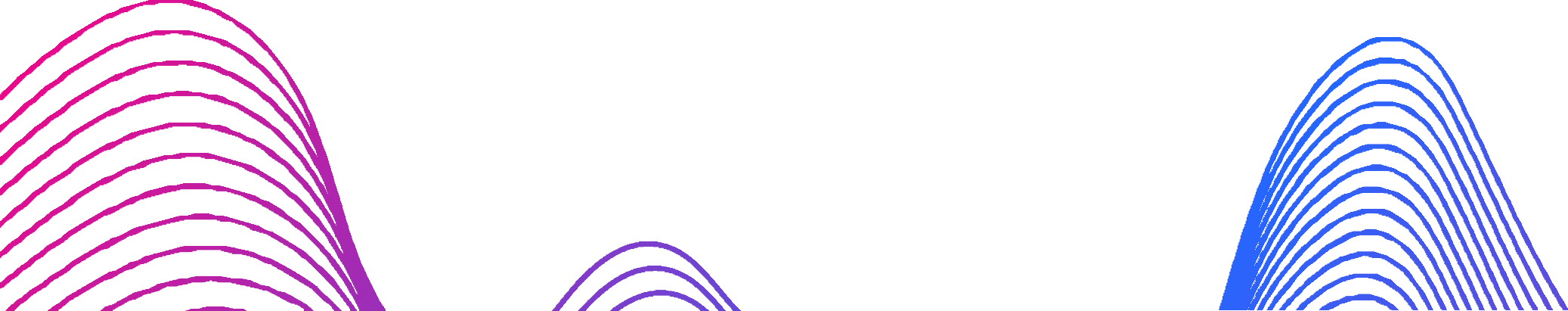 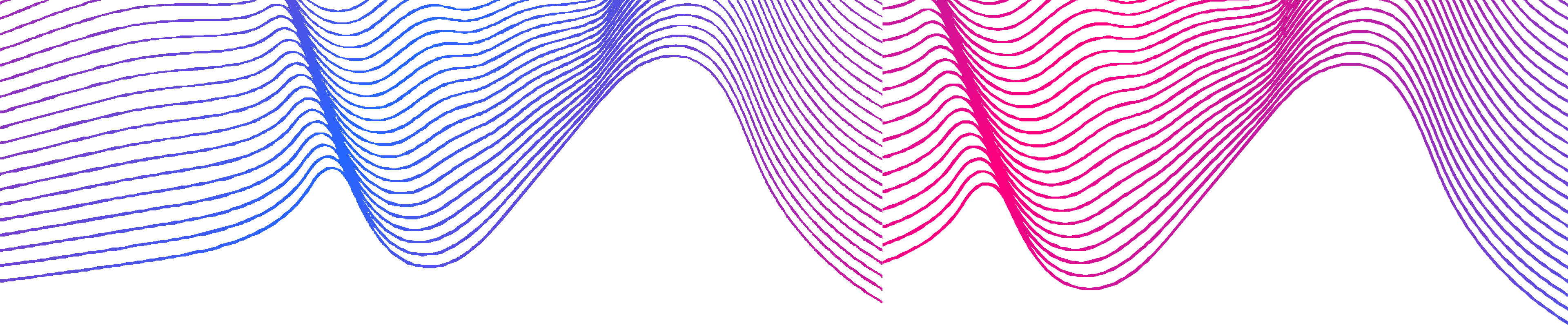 “... sviluppo e la messa a disposizione di Massive Open Online Courses utili anche al fine di suddividere gli insegnamenti in piccole unità volte a presentare i contenuti da studiare in modalità tutorata o in autoapprendimento, micro-credential e modelli digitali in favore degli Atenei ...”
EDUNEXT
OBIETTIVI SPECIFICI DEI DIGITAL HUB
(ART. 5)
“... attivazione di programmi didattici interuniversitari e corsi di laurea attraverso lo scambio e la condivisione di insegnamenti fra gli Atenei (...) e lo sviluppo di progetti correlati al lifelong learning...”
EDUNEXT
OBIETTIVI SPECIFICI DEI DIGITAL HUB
(ART. 9)
“... iniziative di knowledge building e seminari dedicati alla digital education ...”
“ ... campagne e attività di promozione e disseminazione dei percorsi didattici elaborati...”
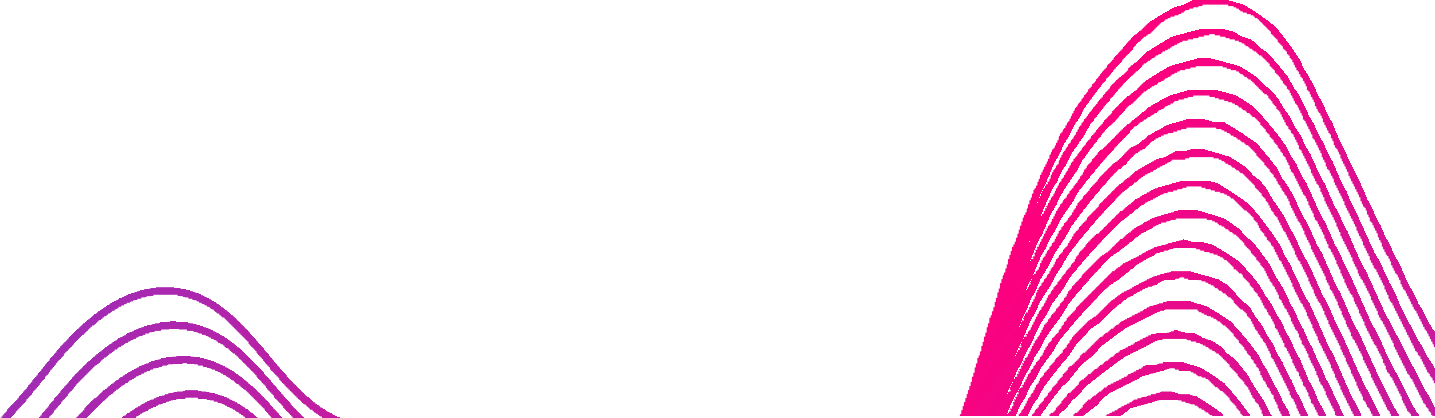 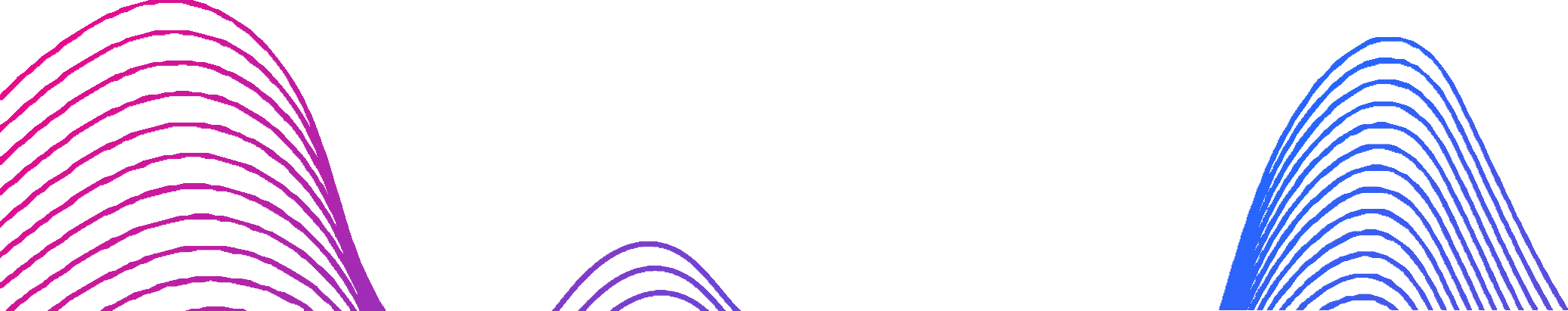 EDUNEXT
Progetto finanziato fino 31 Marzo 2026 poi deve dimostrare di poter dare continuità almeno a medio termine (5-6 anni)
STRUTTURA ORGANIZZATIVA
Partenariato pubblico-privato con un capofila (UNIMORE) e 33 partner + 5 AFAM
(fino al 31 Marzo 2026)

Costituzione di una Associazione che si affianca al partenariato. Si trasformerà nella Fondazione dal 2026 (entro i primi tre mesi di progetto)

Fondazione Universitaria
(subentra dal 1. Aprile 2026)
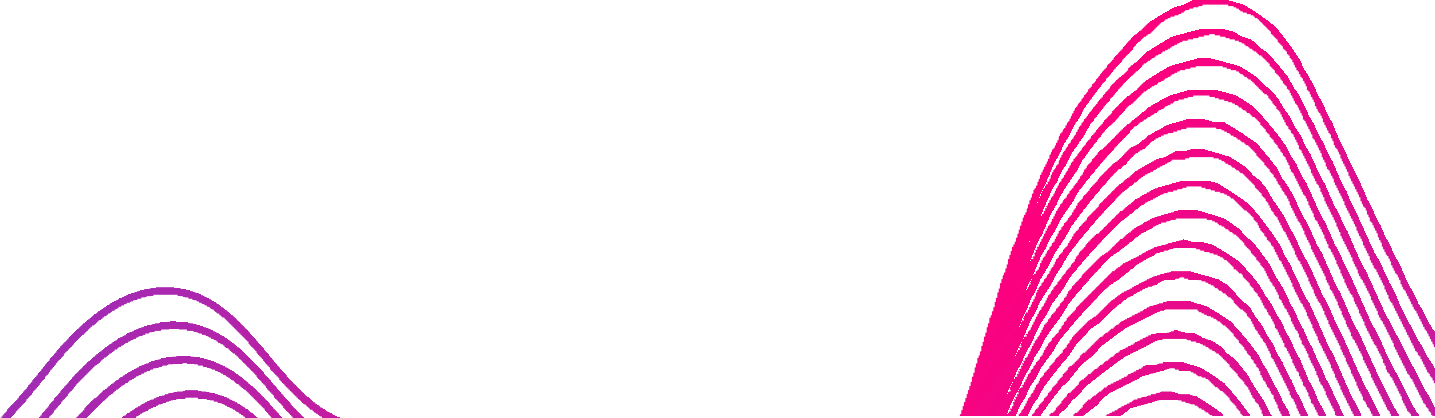 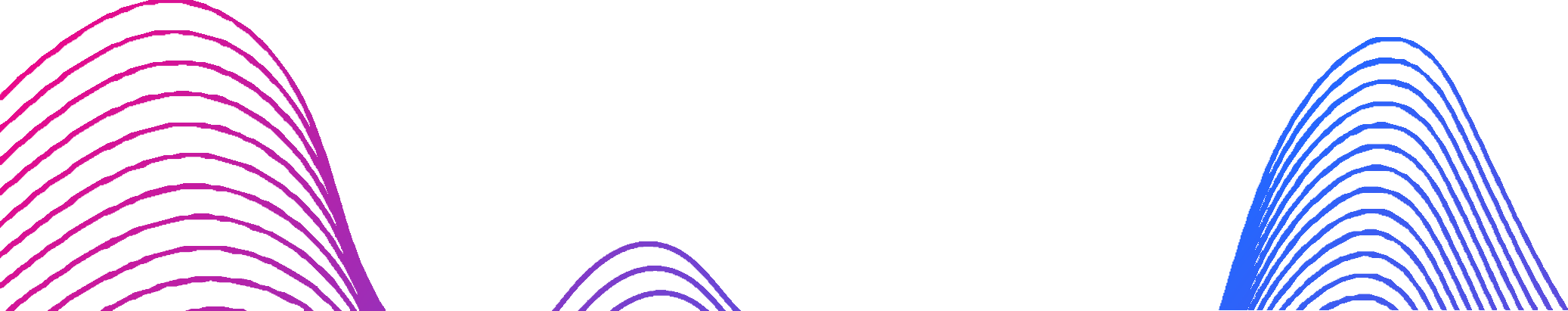 La gestione delle diverse fasi del progetto è improntato a una impostazione collegiale e rispettosa di tutti gli atenei.
EDUNEXT
MODALITA’ OPERATIVE
Steering Committee: costituito da tutti i referenti scientifici degli atenei coordinato dalla capofila
All’interno dello Steering Committee verranno costituiti tavoli di lavoro su temi e ambiti specifici:
articolazione proposte formative linee guida e regolamentazioni comunicazione
...


Verranno costituiti dei tavoli tecnici su aspetti tecnico- gestionali (Es. rendicontazione, produzione multimediale, ...)
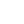 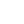 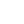 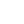 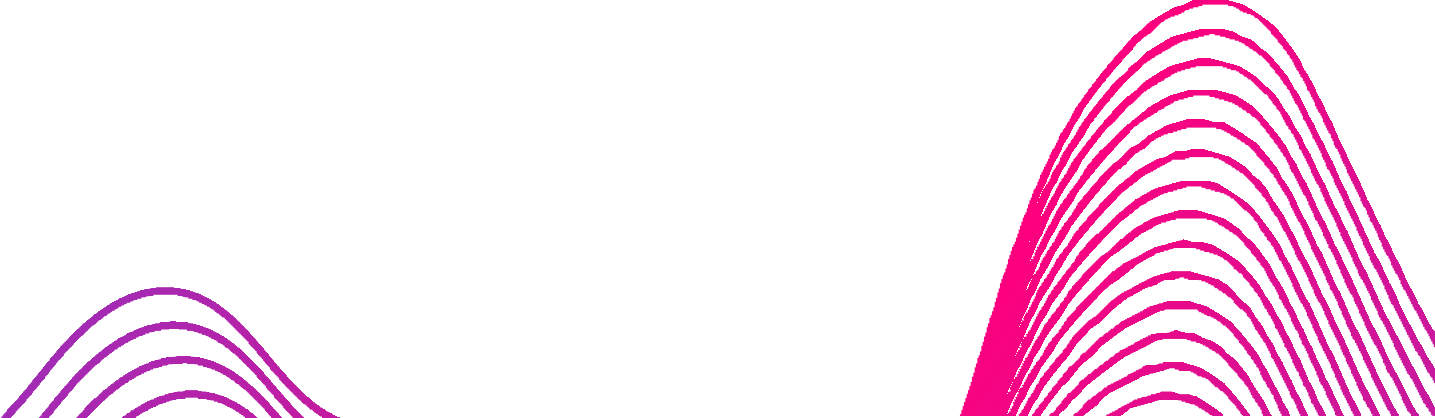 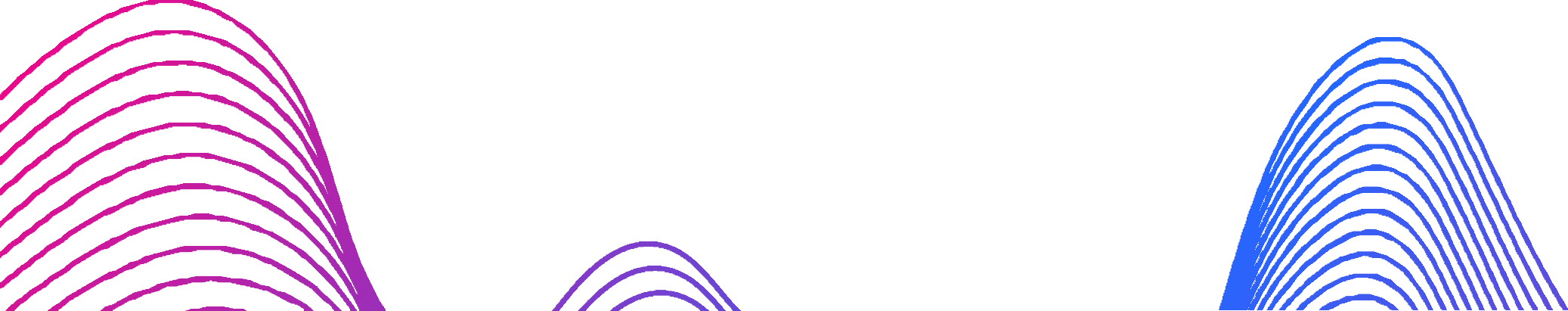 EDUNEXT
Infrastruttura e sede Licenze software generali
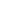 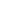 Coordina la formazione e il coaching (Knowledge Building)
Gestione piattaforme comuni
Coordinamento e produzione Moocs, formazione continua, webtv, podcast
Coordinamento di progetto
Controllo qualità e supporto alla produzione dei contenuti
Supporto alla progettazione formativa (Instructional Design)
Supporto alle procedure di accreditamento e di qualità
Accreditamento ECM, ordini professionali, ...
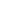 ATTIVITÀ HUB
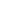 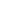 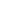 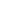 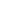 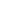 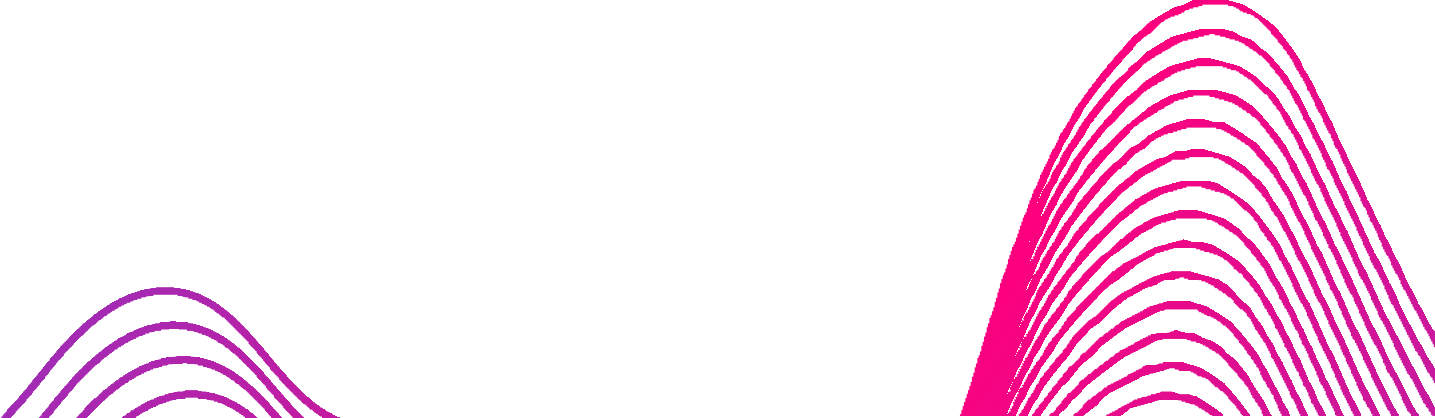 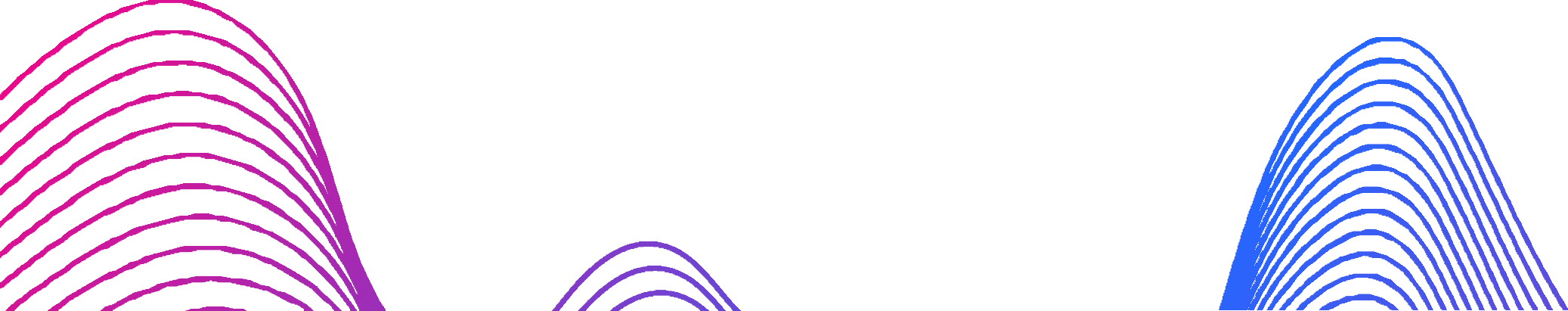 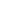 Propongono, progettano e mettono a disposizione i prodotti formativi
EDUNEXT
ATTIVITÀ SEDI
INVESTIMENTO
Attrezzature, sistemi e software per polo di produzione Sede per didattica in presenza ed esami
ATTIVITA’ (PERSONALE AD HOC)
Progettazione dei prodotti formativi
Procedure formali di accreditamento dei corsi di laurea Docenza
Produzione contenuti su format condivisi Valutazione in sede o su sedi convenzionate (in presenza)
Tutoraggio
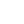 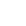 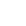 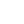 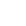 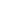 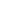 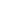 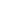 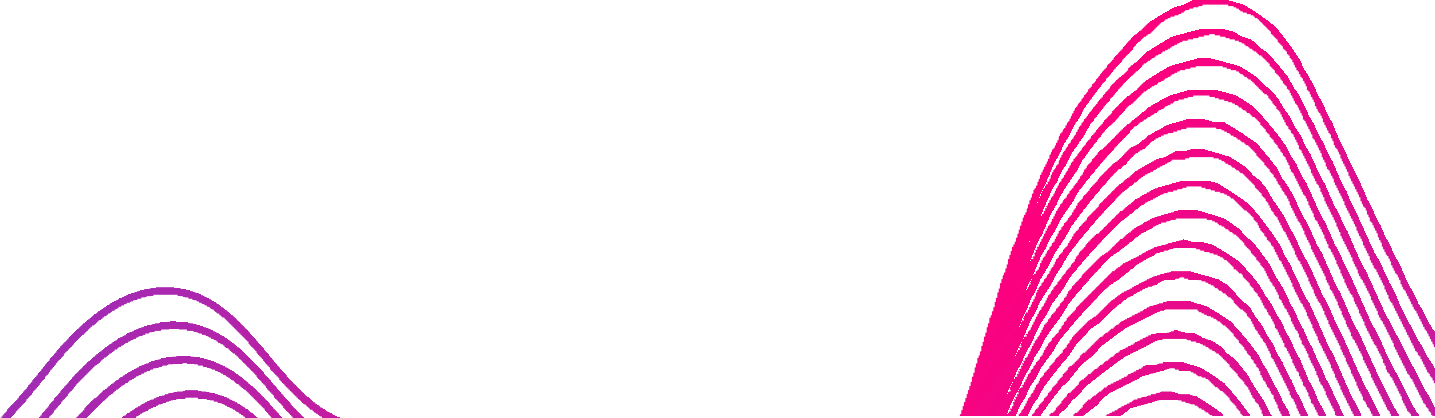 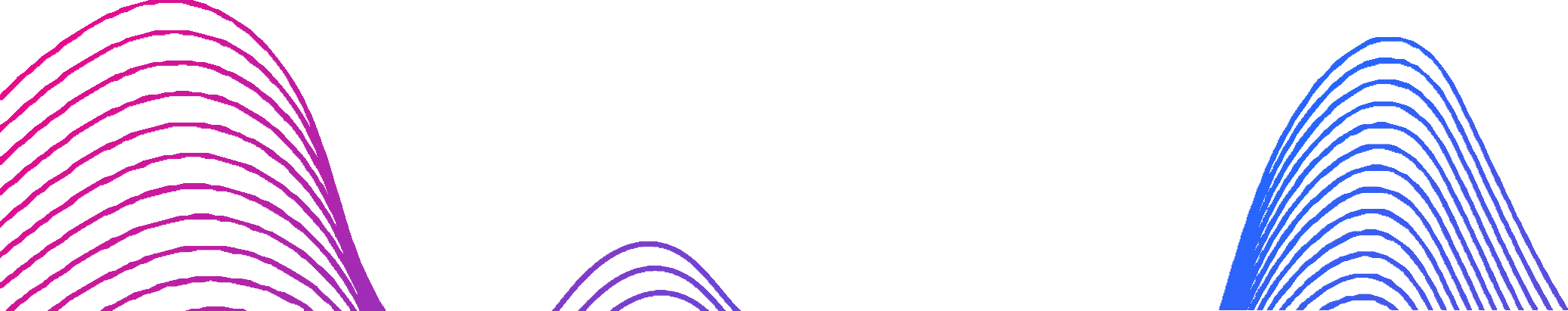 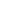 EDUNEXT
Tutti gli studenti degli atenei afferenti alla rete possono accedere ai corsi dell’intero catalogo e acquisire CFU.
MUTUALITÀ
I contenuti possono essere scambiati tra progetti formativi di diversi atenei
Possibile utilizzare docenti da altre sedi: a contratto
carico didattico su altra sede
in condivisione tra due o più atenei


NECESSITA’ DI MODIFICHE REGOLAMENTARI
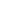 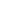 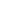 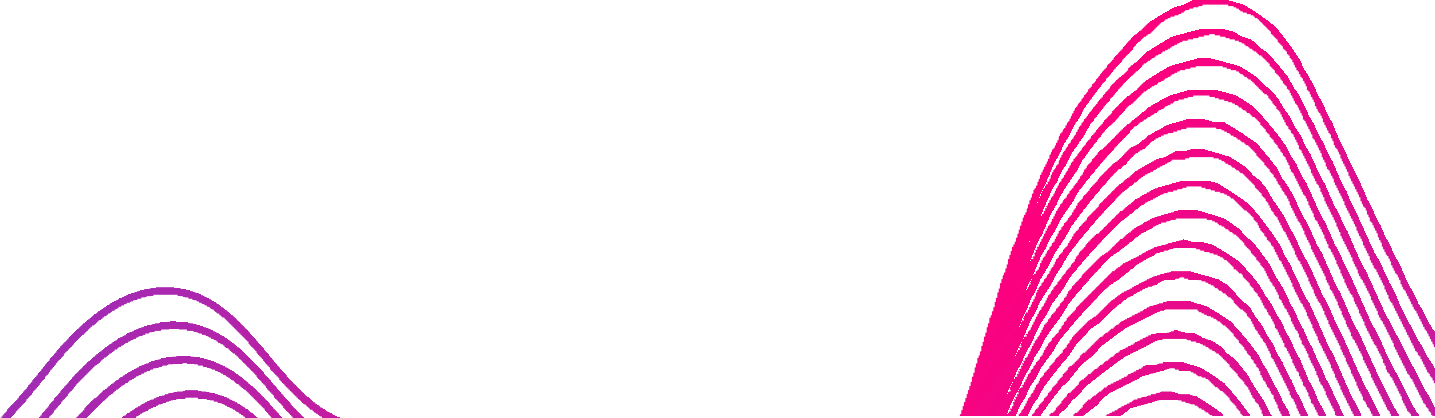 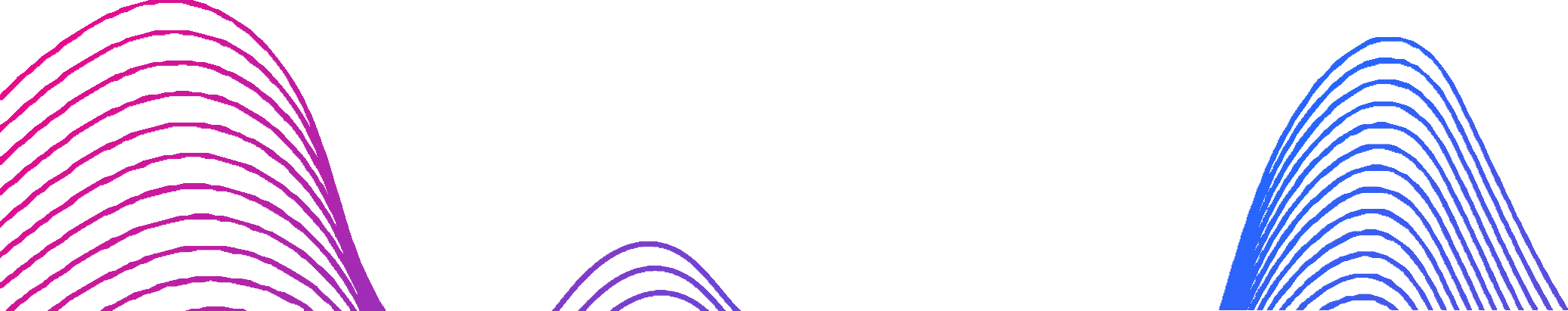 EDUNEXT
OTTIMIZZAZIONE DELLA PRODUZIONE DI CONTENUTI DI ALTA QUALITA’
EDUCATIONAL CONTENT LIBRARY
Coordinare, tra gli atenei della rete, la produzione di contenuti formativi unici e seriali (nel senso di serie tv) a partire da aree disciplinari e in ambiti di maggior interesse comune e trasversali.
Creazione di una Educational Content Library (ECL) da cui tutti gli Atenei possono attingere per creare, integrare, strutturare i corsi.


Accordi con società scientifiche.

Per i Master, o per altri progetti, che prevedono una ripartizione di utili è necessario valorizzare anche l’eventuale adozione di contenuti dalla ECL (una specie di diritto d’autore)
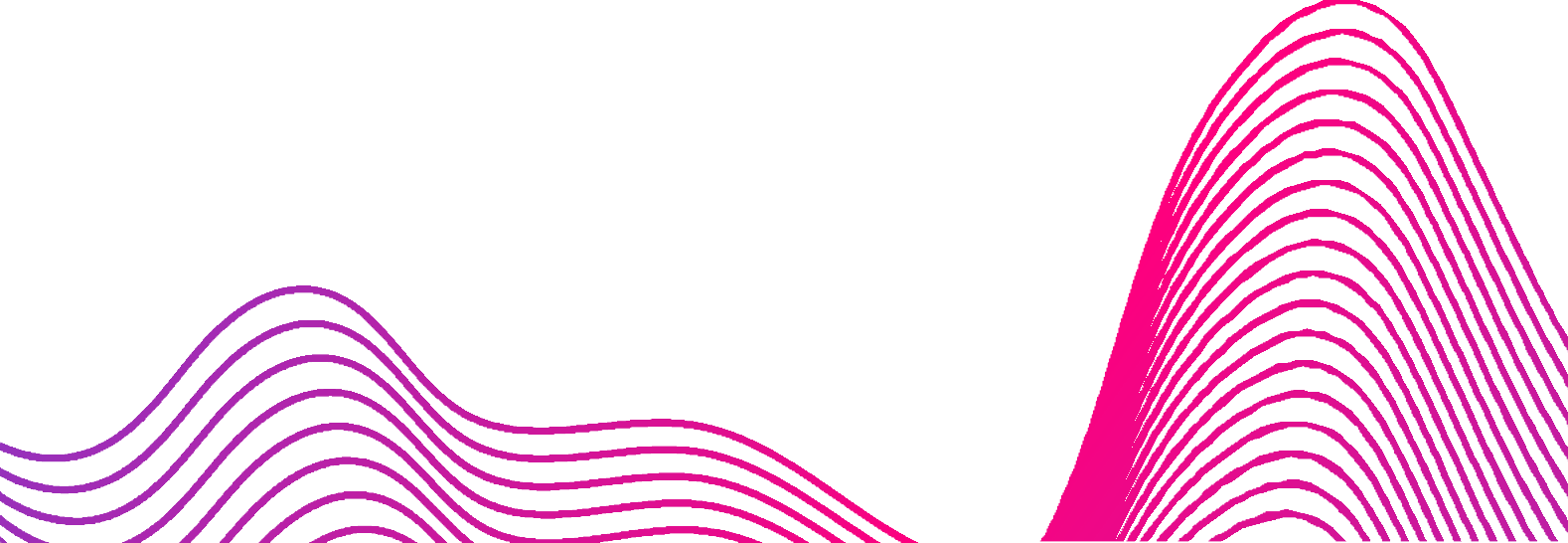 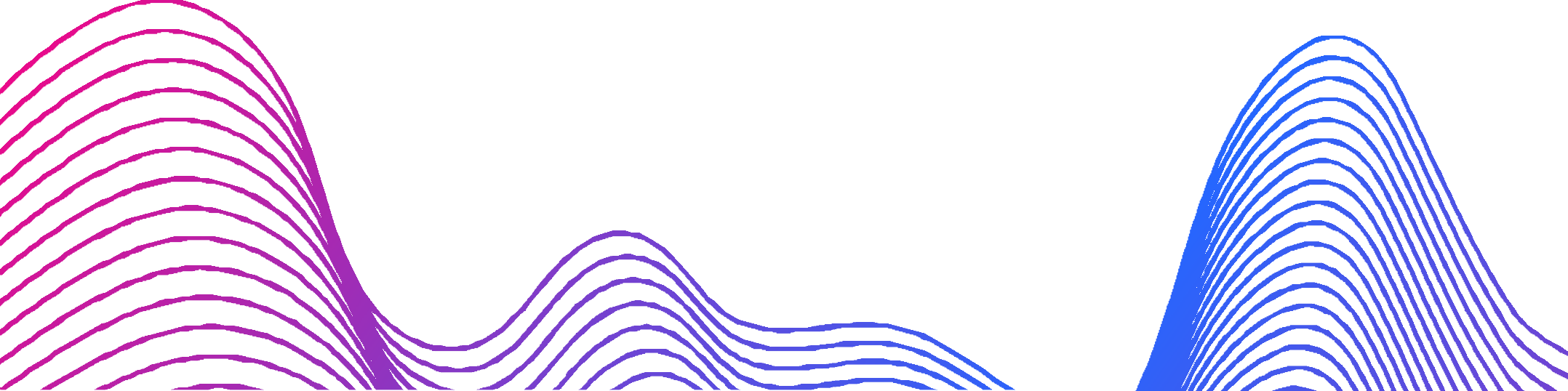 Punto di qualificazione del progetto!
EDUNEXT
TUTORAGGIO
A carico delle sedi con quota di finanziamento ad-hoc
Reclutati dalle sedi, ma possibili integrazioni tra diverse sedi

Soddisfano i requisiti qualitativi e quantitativi ANVUR e le modalità organizzative condivise dalla rete
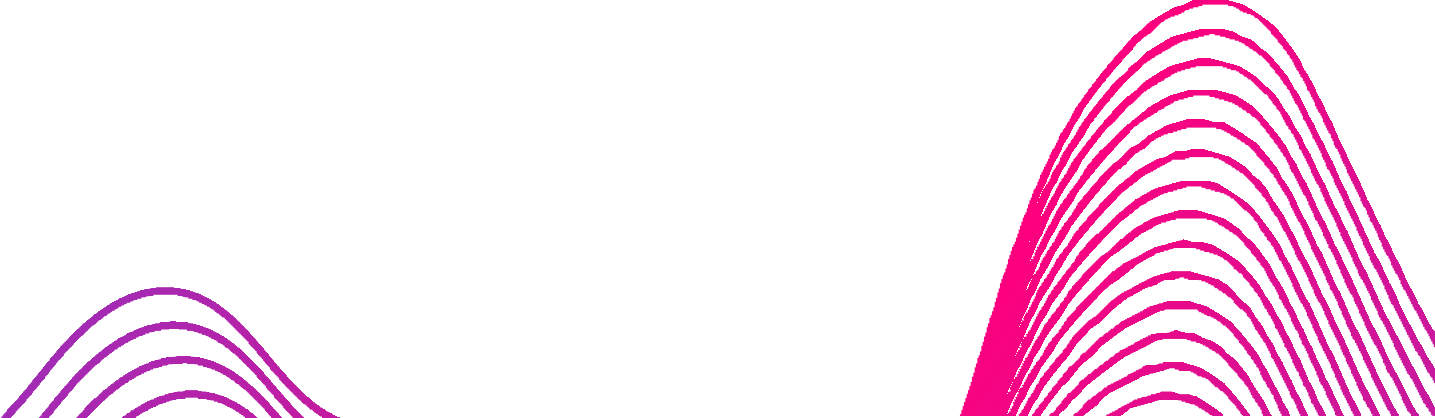 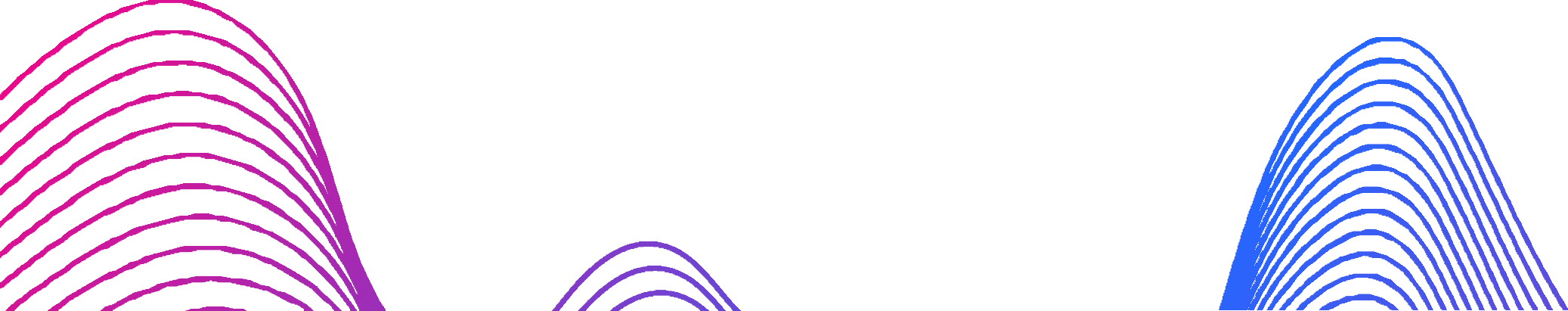 Non possono beneficiare di alcun finanziamento
EDUNEXT
Condividono il progetto e partecipano nella definizione dei bisogni formativi e nell’indirizzo della proposta formativa (Comitato di Indirizzo)
PARTNER ESTERNI
Vengono inseriti nella domanda ma non fanno parte del partenariato.

Sufficiente una semplice lettera (anche e-mail) di adesione
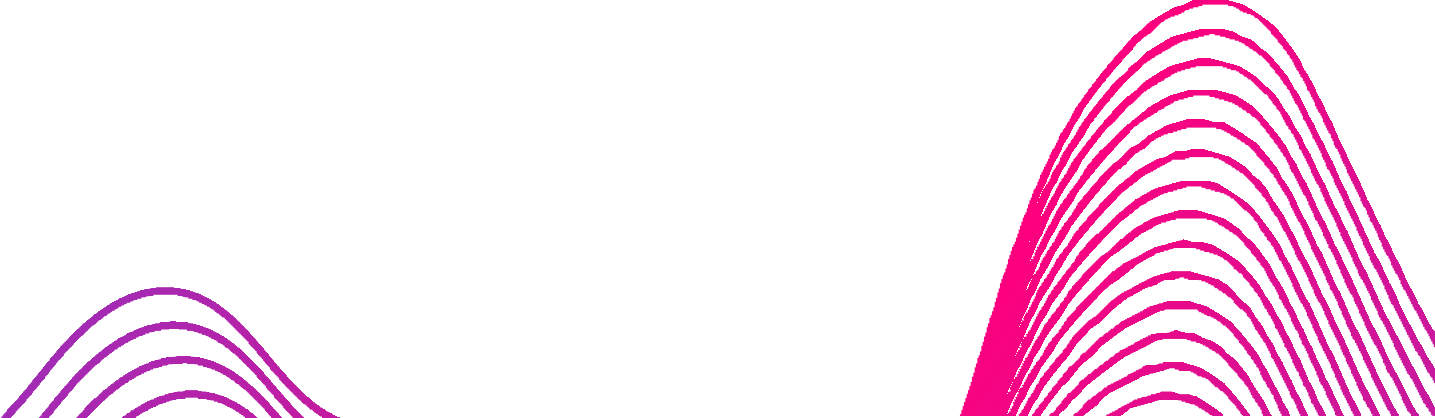 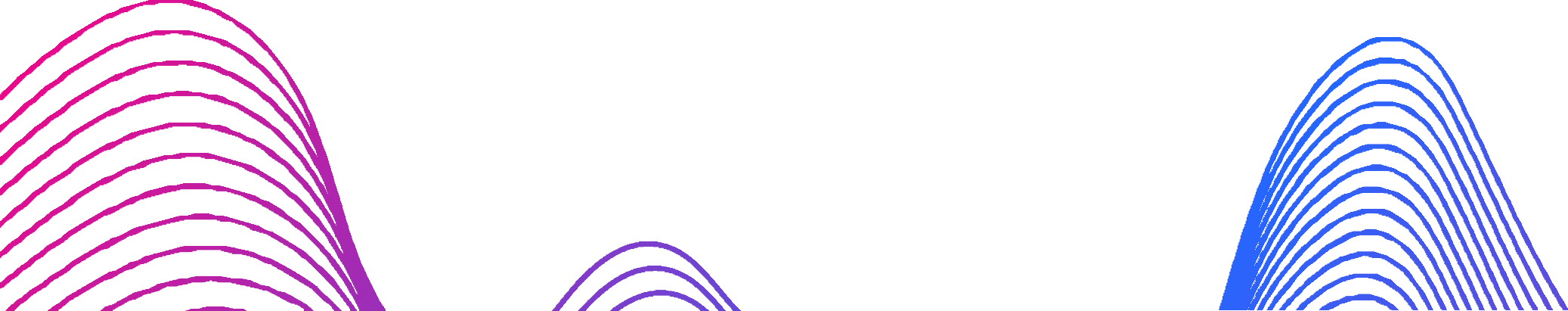 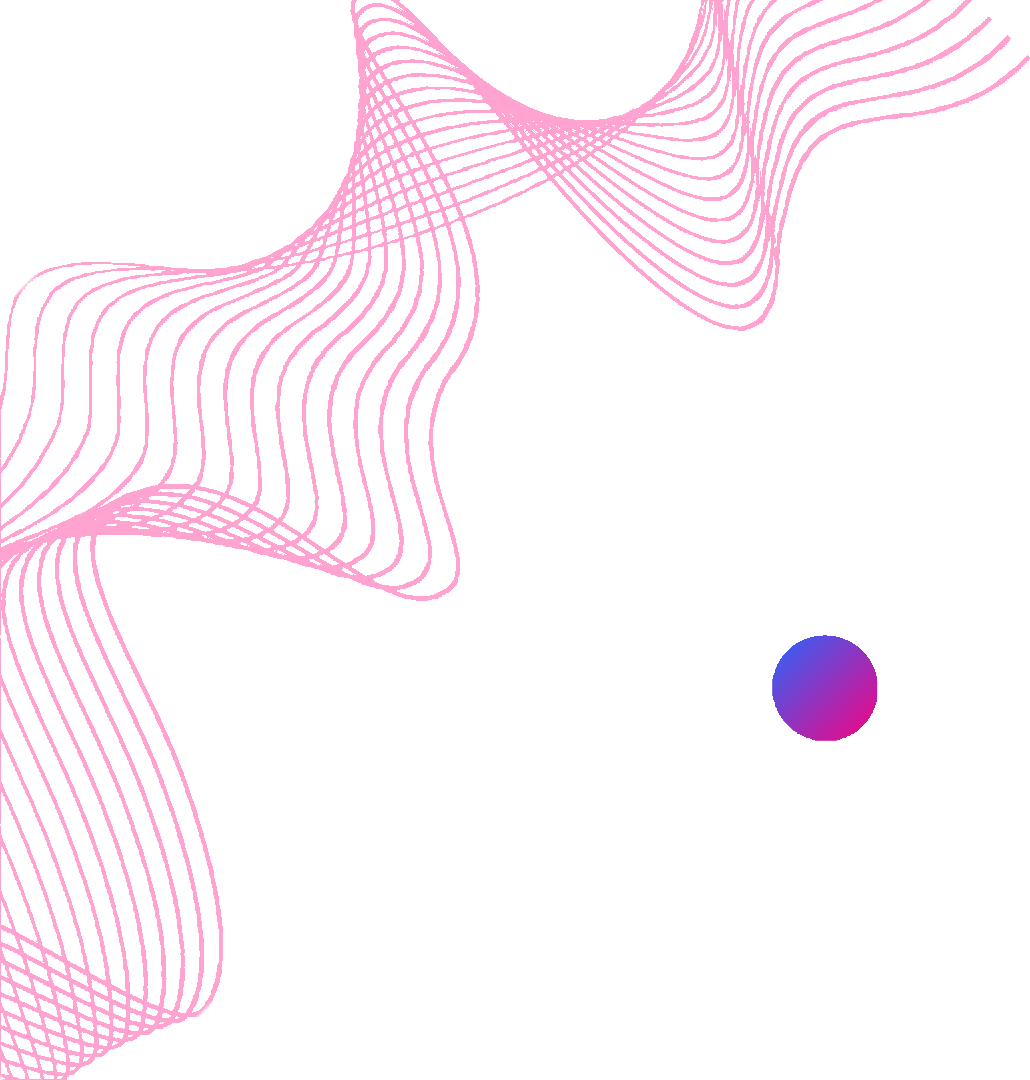 EDUNEXT
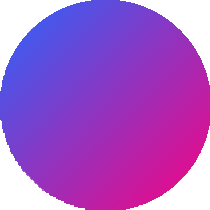 CORSI DI LAUREA/MASTER
1
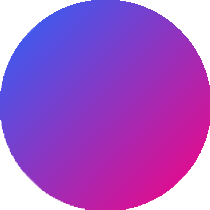 MOOCS / OPEN EDUCATION
2
LINEE DI PRODOTTO
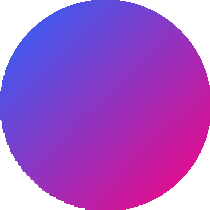 FORMAZIONE CONTINUA - FORMAZIONE PROFESSIONALE
3
CANALE WEBTV
4
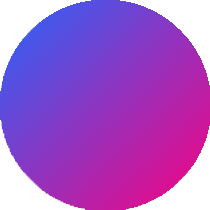 CANALE PODCAST
5
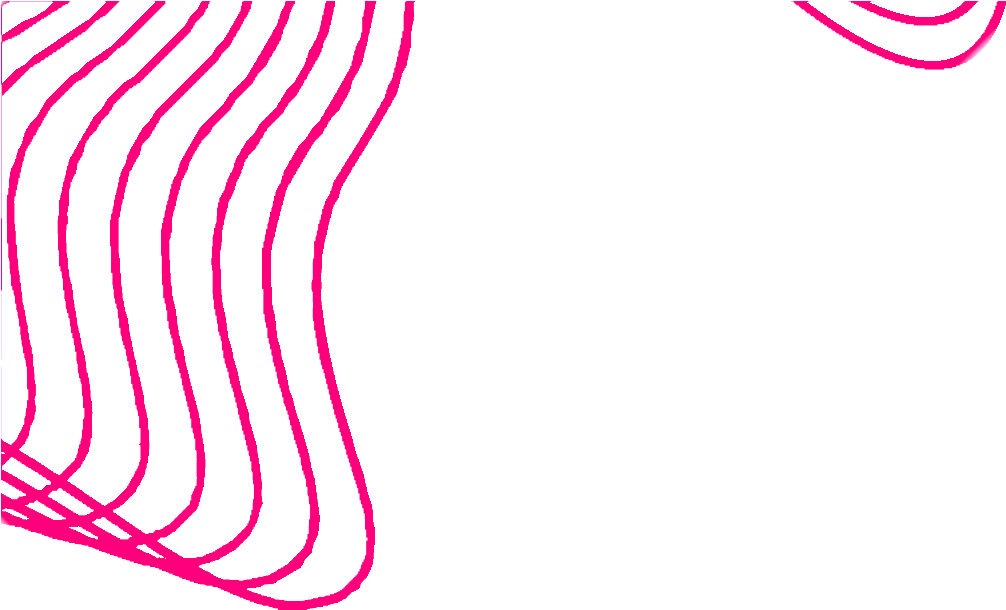 TIMELINErivista
EDUNEXT
Aprile - Dicembre 2026
2027
2028
Estate 2024
31 Marzo 2026
Prima fase transitoria
Seconda fase transitoria
Fine Finanziamento
Avvio Progetto
A regime
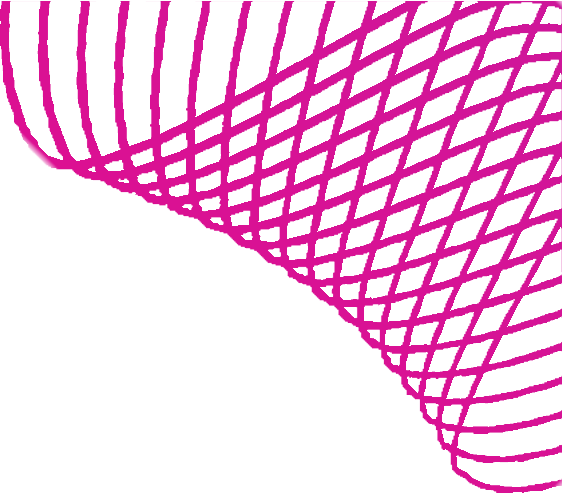 EDUNEXT
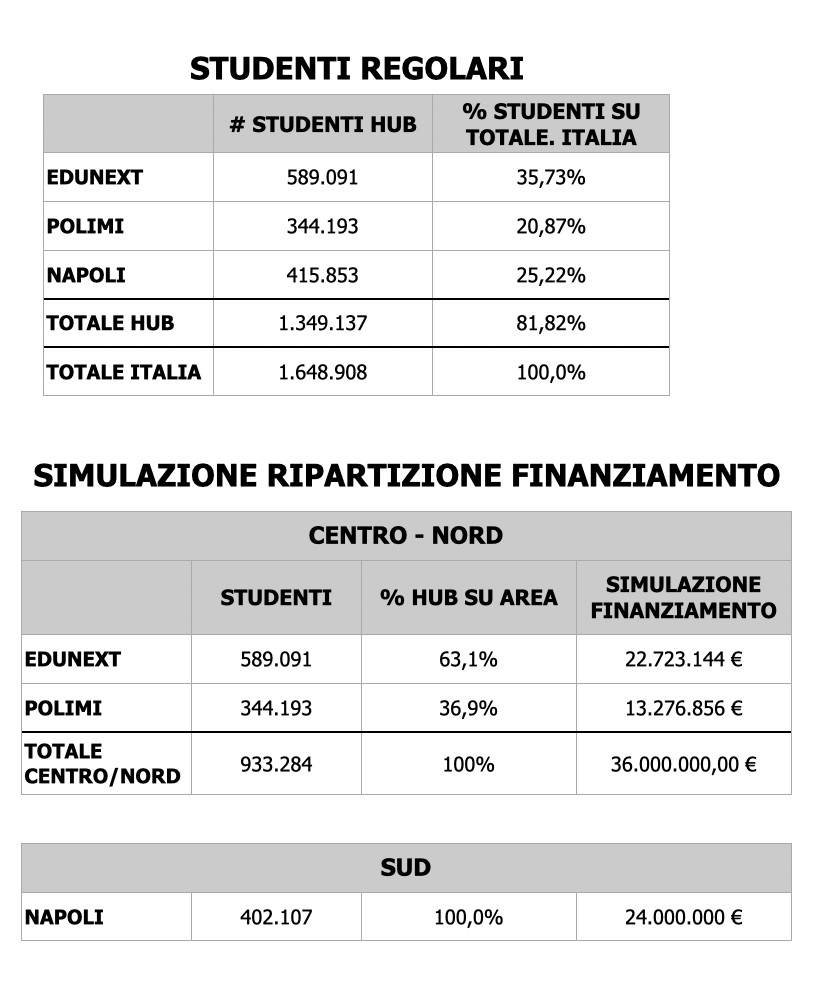 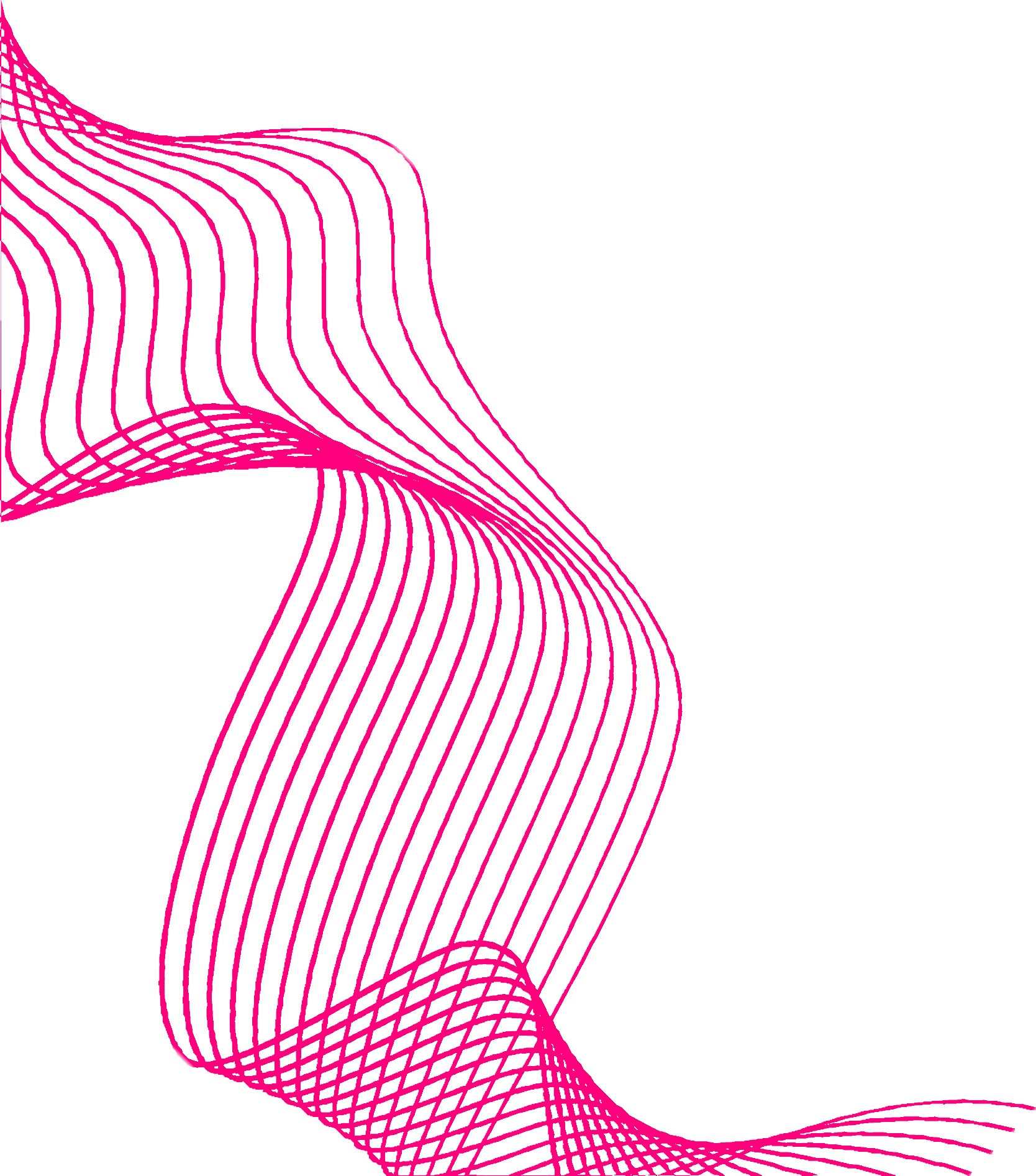 SIMULAZIONE BUDGET
TUTTI I NUMERI SONO DELLE STIME E POSSONO (SICURAMENTE) DIFFERIRE DALLA EVENTUALE EFFETTIVA EROGAZIONE DI FINANZIAMENTO
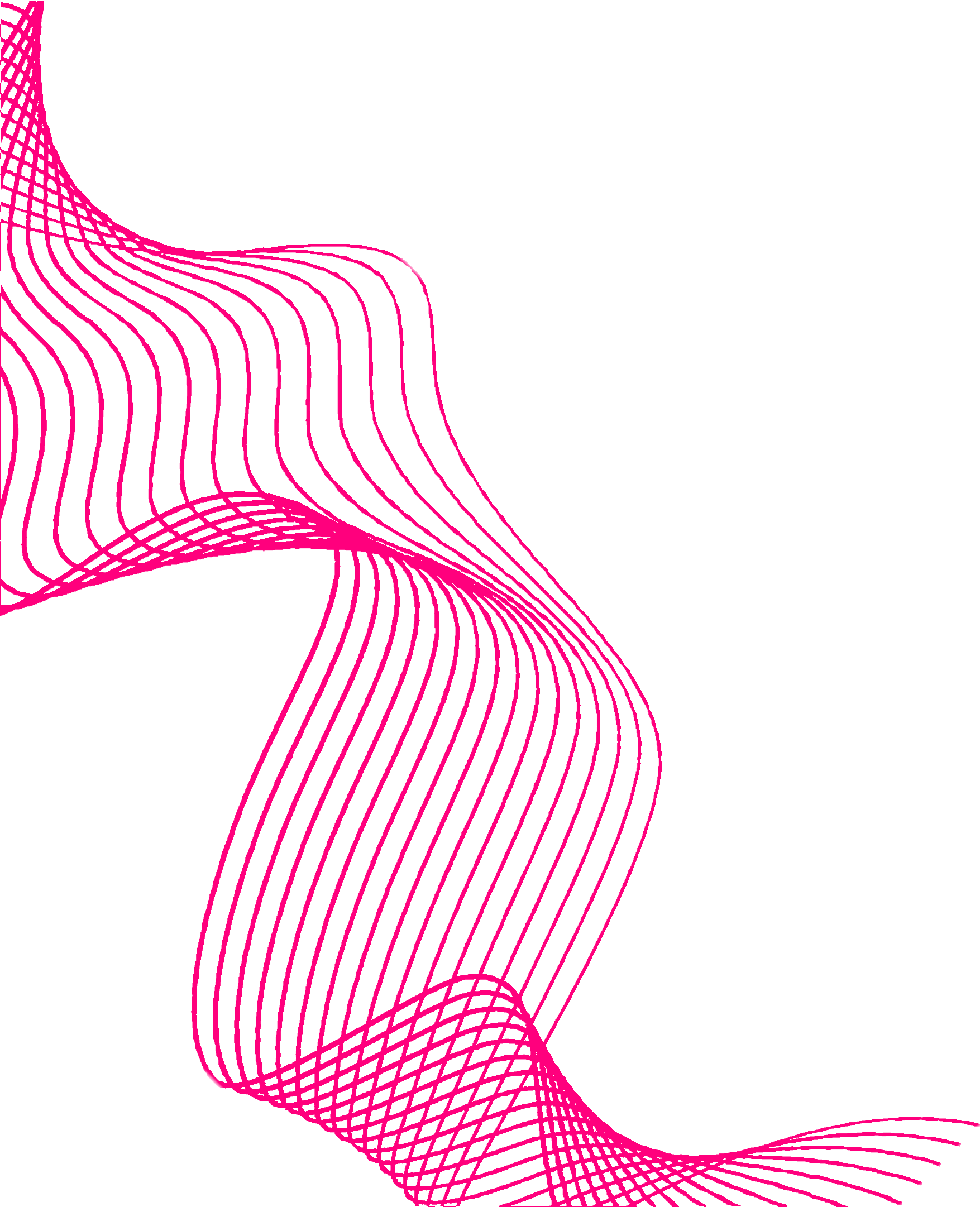 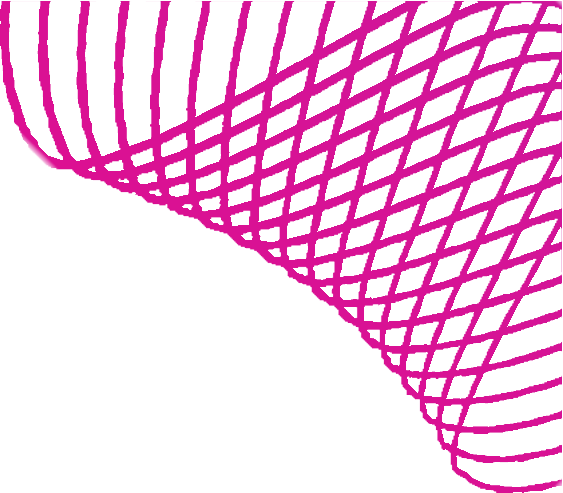 EDUNEXT
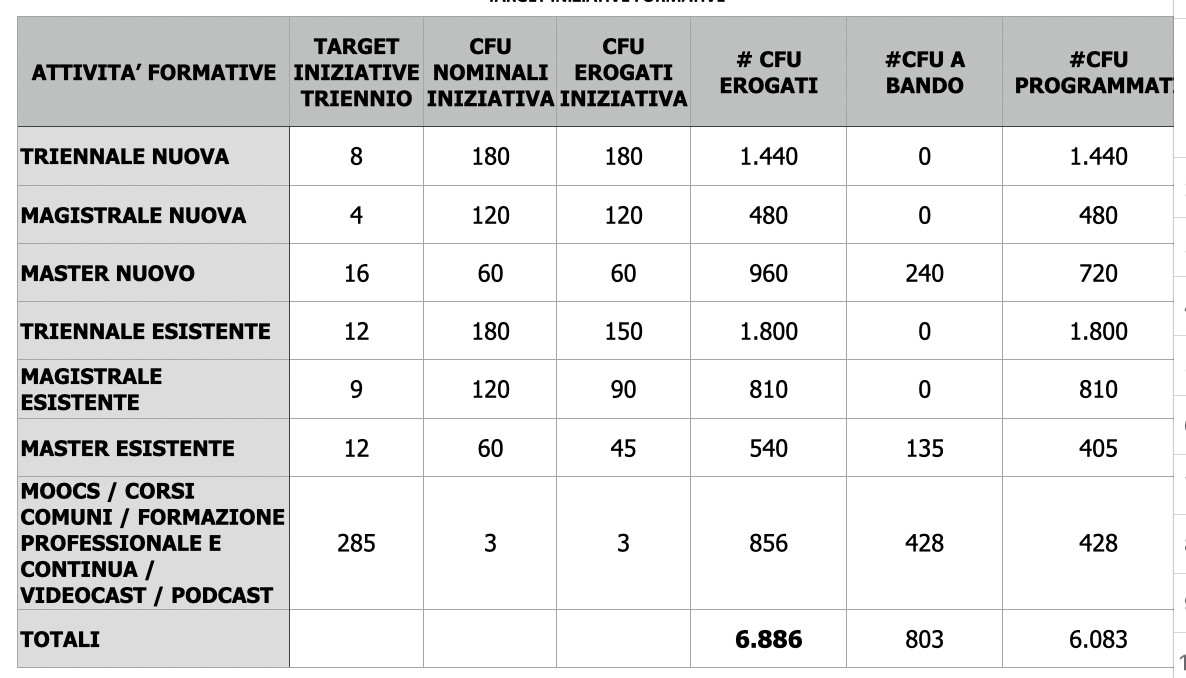 TARGET INIZIATIVE
EDUNEXT
Il bando ‘conta’ gli studenti regolari di ogni ateneo (A.A. 21/22)
Utilizzare il CFU come unità quantitativa per ‘pesare’ le attività svolte (outcome) anche per attività non formali (MOOCs).
IMPIANTO DI SCENARIO
Ripartizione finanziamento anche alle singole sedi (circa il 70%) tenendo conto anche del ‘peso’ studenti degli atenei
Il numero di CFU che ogni sede deve mettere a disposizione è proporzionale all’entità del finanziamento

Orizzonte temporale almeno per 5 cicli

Prevedere la sostenibilità dell’iniziativa a regime e nelle fasi transitorie
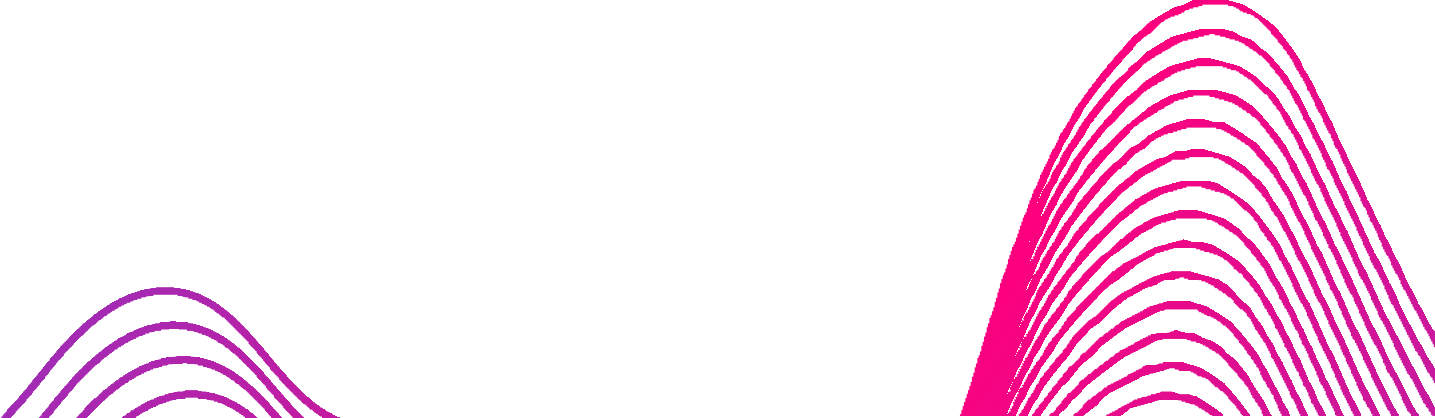 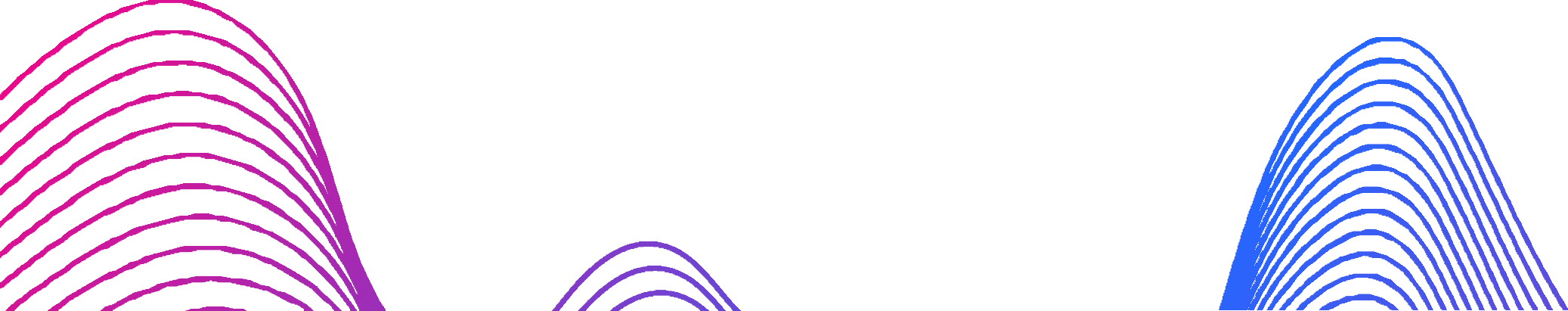 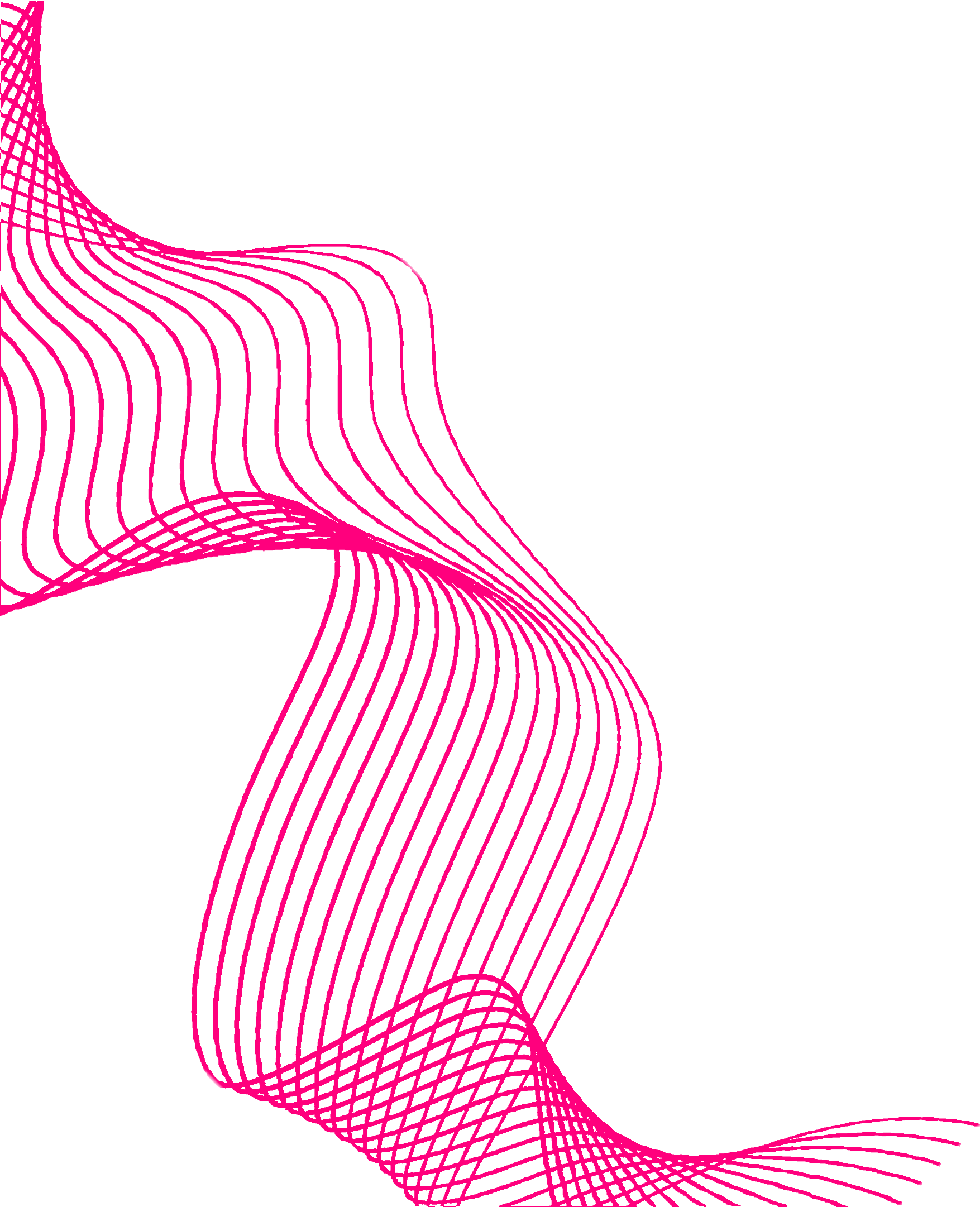 IMPEGNO UNIVR IN EDUNEXTdecreto di approvazione delle graduatorie
EDUNEXT
Contributo approvato è di € 461.888, così ripartito:
A2 Investimenti (attrezzature): 	179.586 €
B1 Attività (personale, incluso tutor):	252.085 €
Spese generali (7%): 	30.217 €

Il target in termini di CFU è pari a 204
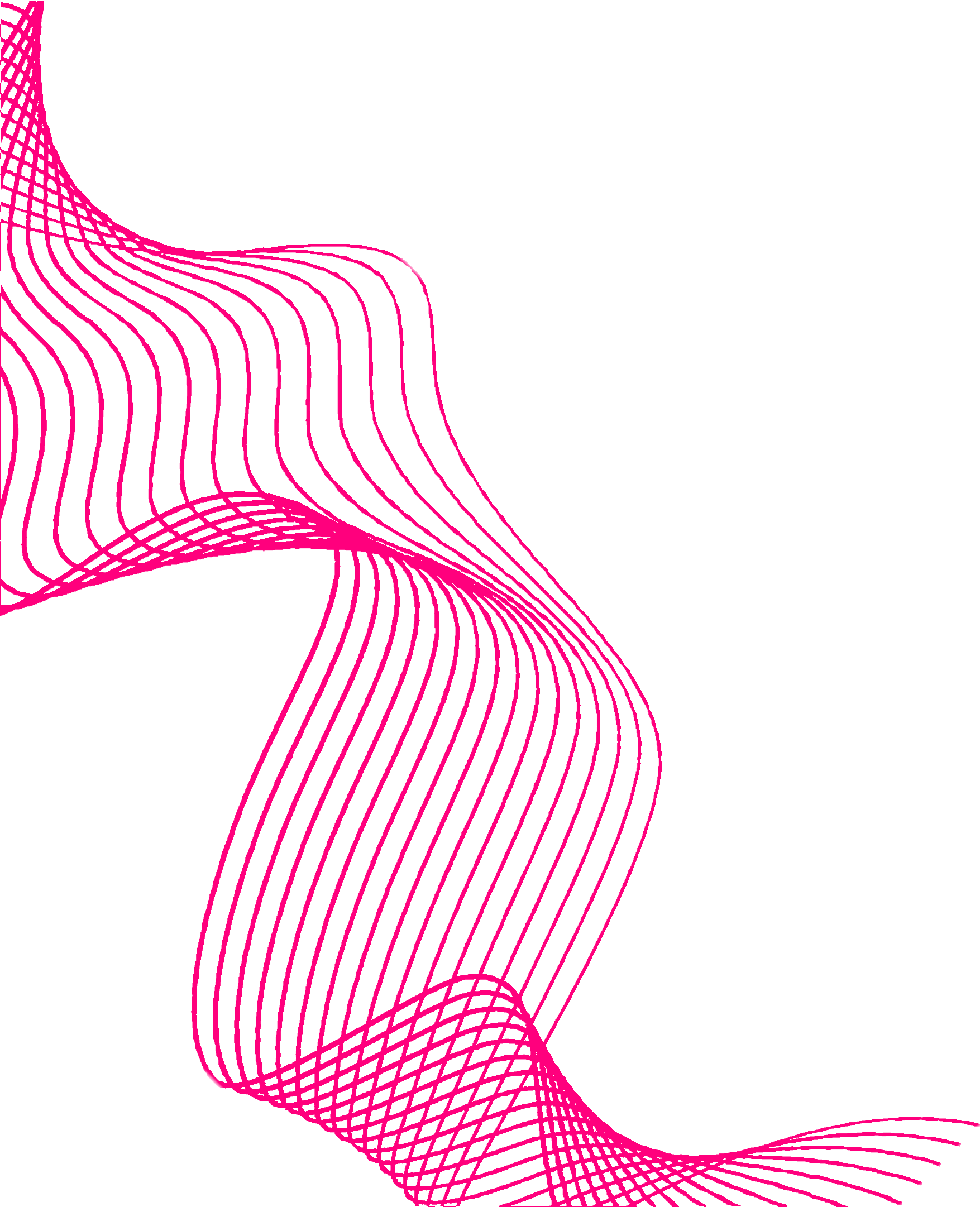 IMPIANTO CdS EDUNEXT
EDUNEXT
Corsi prevalentemente a distanza: più dei 2/3 dei CFU devono essere erogati online (su 8 ore previste per 1 CFU, 2 in presenza, 6 a distanza di cui max 3 in a-sincrono)
Corsi blended: 1/2 dei CFU devono essere erogati online (su 8 ore previste per 1 CFU, 4 in presenza, 4 a distanza di cui max 2 in a-sincrono)
Numero insegnamenti: non più di 20 per le triennali non più di 12 per le magistrali
Elementi di flessibilità: possibilità di inserire basket di insegnamenti a scelta ulteriori rispetto a quelli previsti degli obiettivi formativi della classe di laurea (che devono essere almeno il 40% dei CFU necessari). Le motivazioni per l’inserimento di nuovi SSD vanno specificate nella descrizione del percorso